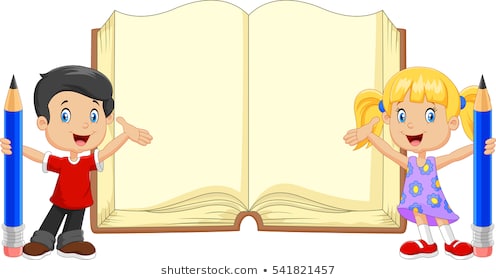 СРПСКИ ЈЕЗИК

КУЛТУРА ИЗРАЖАВАЊА
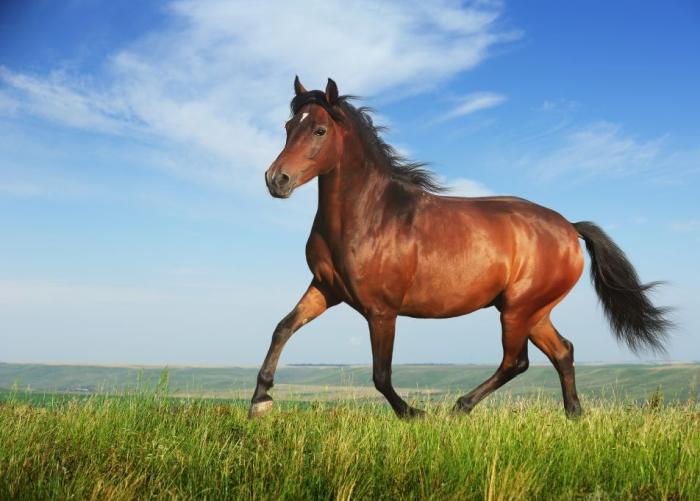 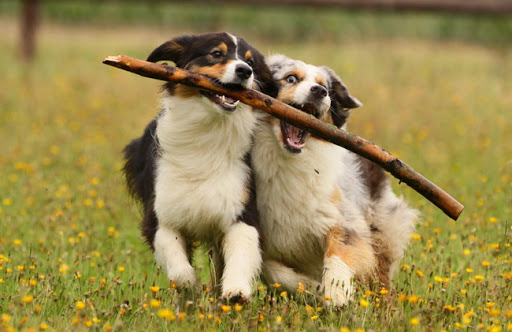 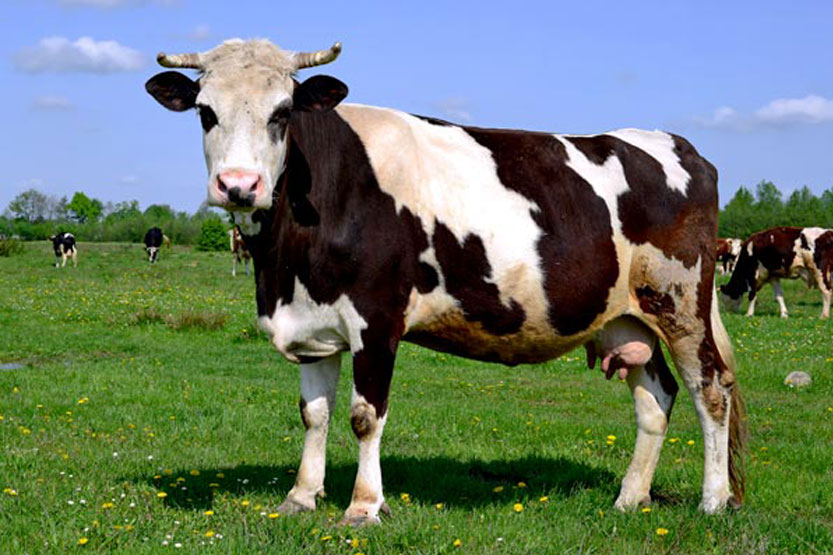 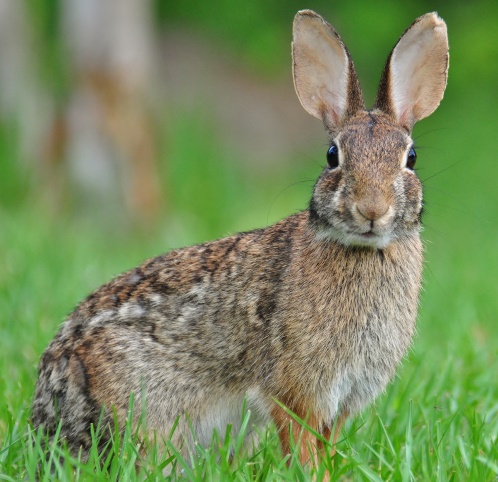 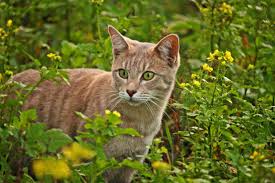 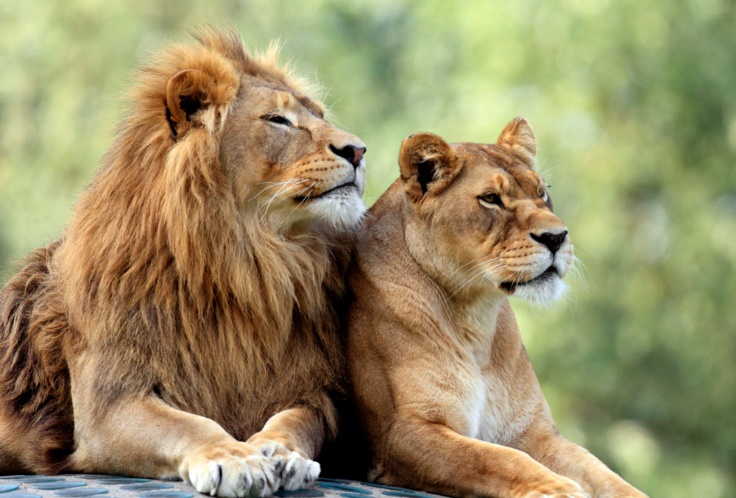 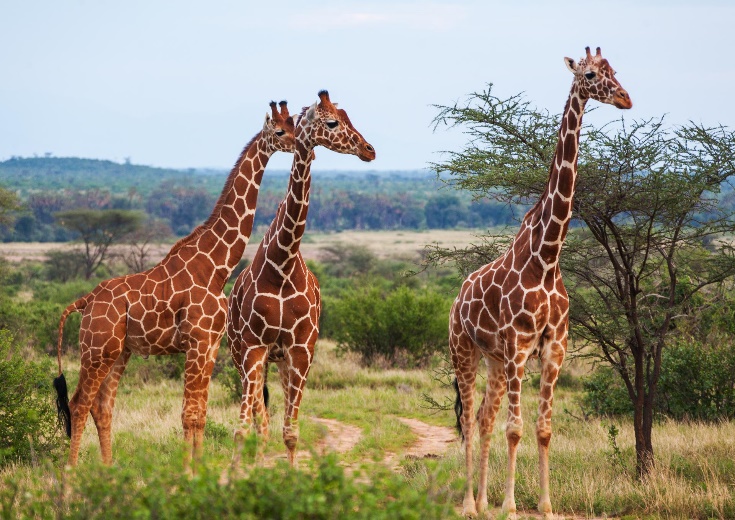 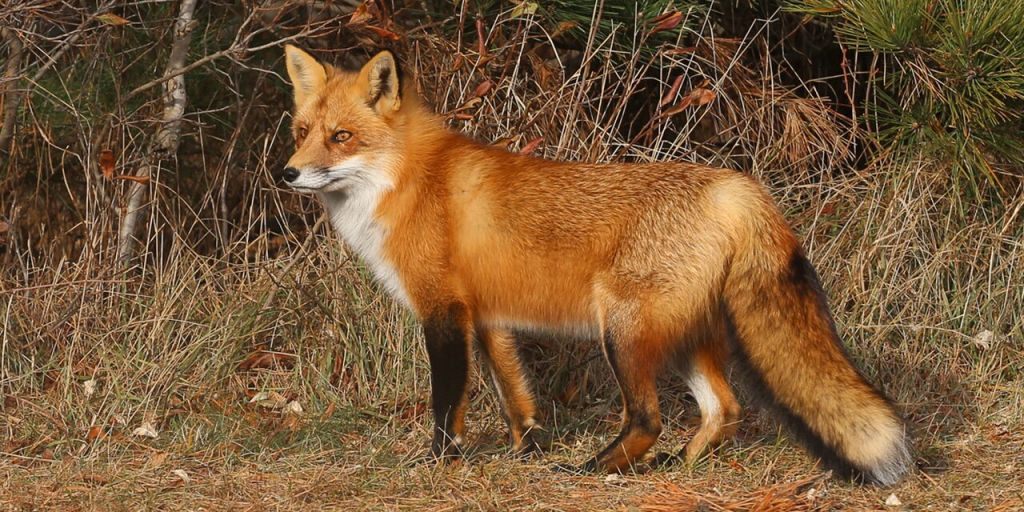 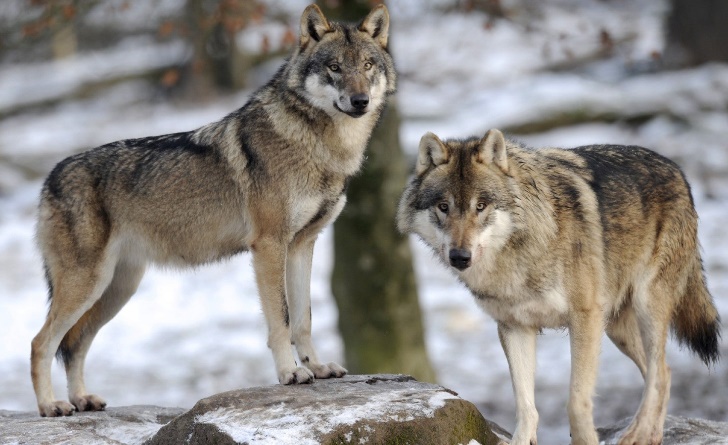 ОПИСИВАЊЕ
Описивати можемо све:
природу, бића, портрете, предмете, слике...
Описивати нешто значи 
ријечима сликовно приказати.
Пажљиво посматрамо, слушамо, миришемо, додирујемо па описујемо.
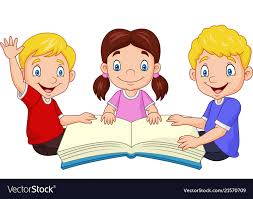 ОПИСИВАЊЕ БИЋА (ЖИВОТИЊЕ)

У току описивања животиње обрати пажњу на сљедеће:
	
	- изабери животињу коју ћеш да описујеш,
	- опиши свој доживљај те животиње,
	- шта те посебно веже за њу,
	- гдје живи, чиме се храни,
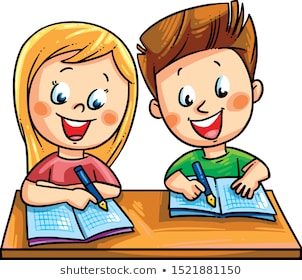 - опиши изглед и појединости на животињи: глава, 
	  очи, уши, ноге итд.,
	- какав је њен однос према другим животињама,
	- опиши начин чувања,
	- зашто си изабрао/ла ту животињу?
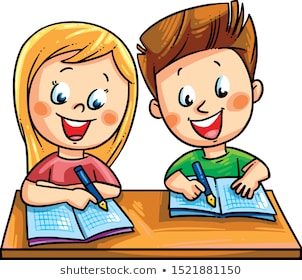 У току описивања пази и на:

  - уводни, главни и завршни дио,
  - смисао реченица,
  - уредност писања.
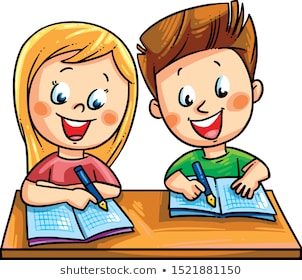 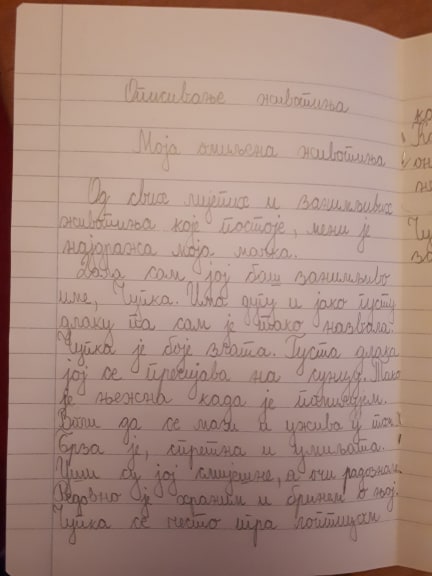 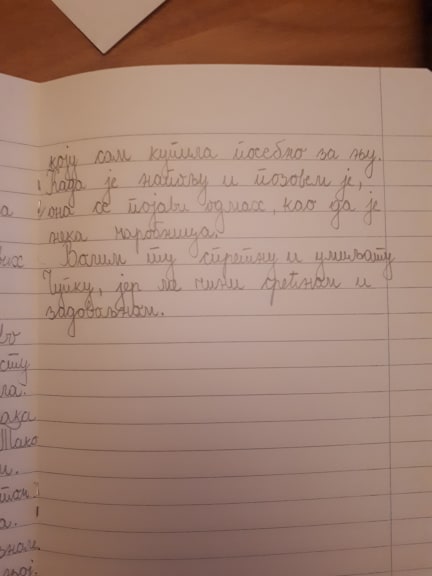 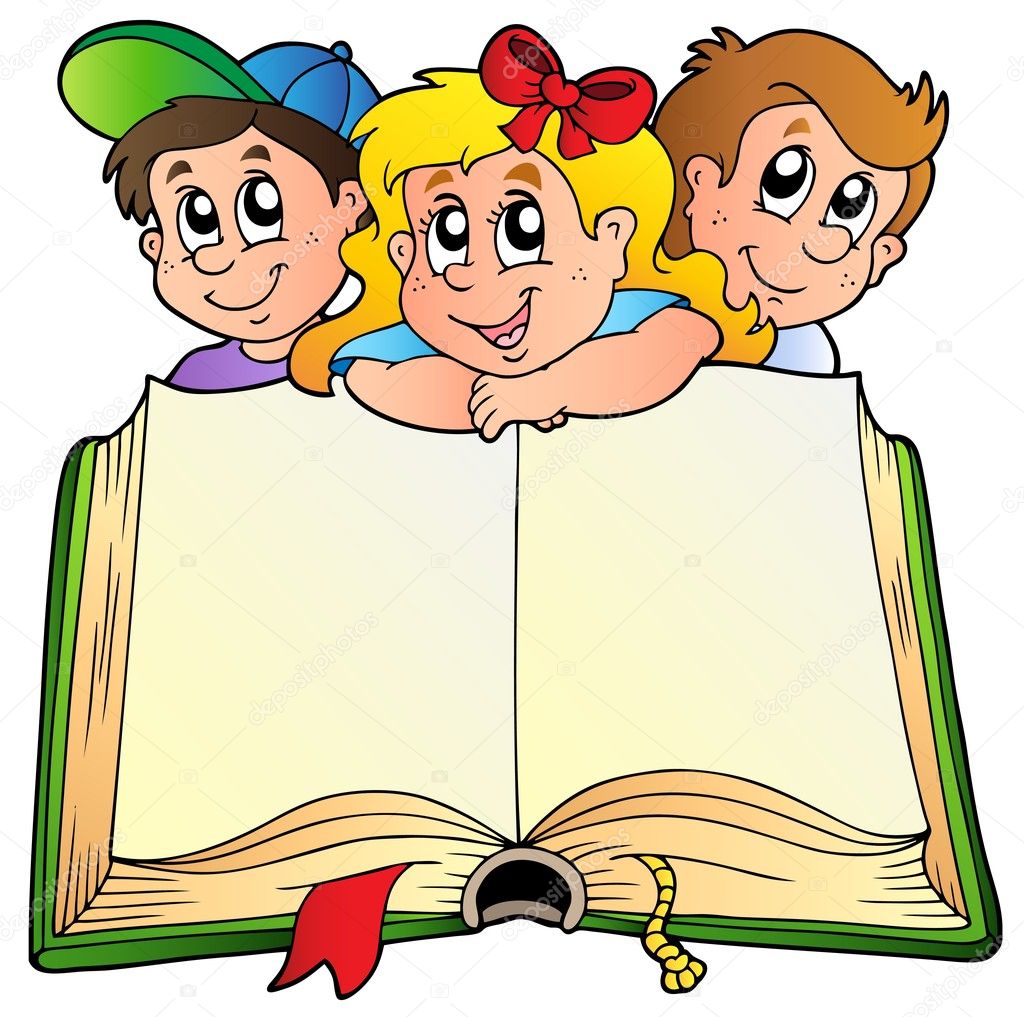 Задатак за самосталан рад:
 Описати једну животињу

МОЈА ОМИЉЕНА ЖИВОТИЊА